8. prednáška (9.11.2011)
Midterm a
súbory prakticky
alebo
Vstupy zo súborov
sú super!
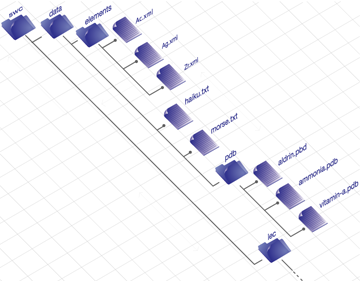 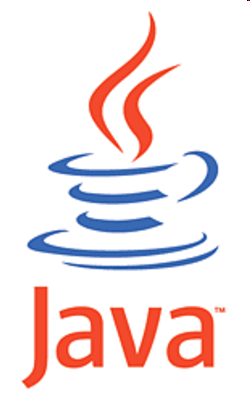 Midterm - Pyramída
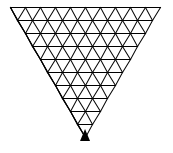 Do triedy Midtermarka pridajte metódu pyramida, ktorá nakreslí pyramídu z rovnostranných trojuholníkov so zadaným počtom radov a so zadanou dĺžkou strany malých rovnostranných trojuholníkov. Korytnačka sa na začiatku nachádza v jednej zo strán trojuholníka a je nasmerovaná v smere výšky pyramídy.

public void pyramida(int pocetRadov, double strana)
Midterm – Exponent rozkladu
Z matematiky je známe, že každé celé číslo n vieme jednoznačne zapísať v tvare a*2i , kde a je nepárne číslo. Do triedy Midtermarka pridajte metódu exponentRozkladu, ktorá pre zadané číslo vráti exponent i (pri dvojke) v tomto jedinečnom rozklade – t.j. exponent najväčšej mocniny dvojky, ktorá delí zadané číslo. 
Napríklad pre číslo 100 má metóda vrátiť 2 lebo 100=25*2i , pre číslo 27 má vrátiť 0 pretože 27=27*20, pre číslo 40 číslo 3 pretože 40=5*23. Môžete predpokladať, že parametrom je kladné číslo.

public int exponentRozkladu(int cislo)
Midterm – Spoločný prefix
Prefixom reťazca nazývame ľubovoľný jeho podreťazec, ktorým tento reťazec začína. Napríklad reťazec "skola" má tieto prefixy: "", "s", "sk", "sko", "skol", "skola".
Do triedy Midtermarka pridajte metódu spolocnyPrefix. Táto metóda dostane ako parametre referencie dva reťazce a vráti najdlhší taký reťazec (referenciu na taký reťazec), ktorý je prefixom oboch zadaných reťazcov.  
Príklady: 
najdlhší spoločný prefix reťazcov "promocia" a "program" je reťazec "pro"
najdlhší spoločný prefix reťazcov "kolovratok" a "kolo" je reťazec "kolo"
najdlhší spoločný prefix reťazcov "program" a "kolo" je reťazec "„

public String spolocnyPrefix(String r1, String r2)
Midterm – Korytnačí salaš
Vytvorte triedu MidtermPane, ktorá rozširuje triedu WinPane. Po vytvorení kresliacej plochy triedy MidtermPane nech sa v nej vytvorí 8 korytnačiek triedy Midtermarka (alebo triedy Turtle) na náhodných pozíciach. 
Do triedy MidtermPane pridajte metódu vsetkyVKosiari, ktorá vráti, či všetky korytnačky v kresliacej ploche sa nachádzajú vo vnútri obdĺžnika rovnobežného s kresliacou plochou a ktorého ľavý horný roh má súradnice (x, y), jeho šírka je s a výška v.

public boolean vsetkyVKosiari(double x, double y, double s, double v)
Práca s textovými súbormi
Práca s obsahom textových súborov sa vždy skladá z 3 krokov.
otvorenie súboru, ktoré sa udeje pri vzniku nejakého čítača (napr. Scanner) alebo zapisovača (napr. PrintWriter).
práca s obsahom súboru, teda čítanie alebo zapisovanie
zatvorenie súboru
Práca s textovými súbormi
Prácu s textovým súborom vždy realizujeme v rámci try-catch bloku
Musíme odchytávať možnú výnimku FileNotFoundException
Vyhodí sa, aj keď existuje adresár s týmto menom
Pri zápise: Keď adresár v ktorom má nový súbor vzniknúť neexistuje
Pri čítaní: Keď súbor ktorý ideme čítať neexistuje
V bloku finally zatvárame súbor !
Schéma práce s PrintWriter-om
File subor = new File("C:\\adresare\\subor");
PrintWriter pw = null;
try {
  pw = new PrintWriter(subor);

  // píšeme do pw

} catch (FileNotFoundException e) {
    System.out.println("Súbor " +
       subor.getName() + " som nenašiel");
} finally {
  if (pw != null)
      pw.close();
}
Schéma práce so Scanner-om pri čítaní zo súboru
File subor = new File("C:\\adresare\\subor");
Scanner scanner = null;
try {
  scanner = new Scanner(subor);

  // čítame zo scannera

} catch (FileNotFoundException e) {
    System.out.println("Súbor " +
       subor.getName() + " som nenašiel");
} finally {
  if (scanner != null)
      scanner.close();
}
Čítame maticu zo súboru
Vytvorme si metódu, ktorá načíta zo súboru maticu čísiel.
V prvom riadku je uvedený počet riadkov a počet stĺpcov
3 4
-1 456 2 0
1 2 1 1
3000 5 6 -7
Čítame maticu zo súboru
public int[][] nacitajMaticu(File subor) {
 Scanner citacSuboru = null;
 try {
   citacSuboru = new Scanner(subor);
   int riadkov = citacSuboru.nextInt();
   int stlpcov = citacSuboru.nextInt();
   int[][] pole = new int[riadkov][stlpcov];
   for (int r=0; r < riadkov; r++)
    for (int s=0; s < stlpcov; s++)
     pole[r][s] = citacSuboru.nextInt();
   return pole;
 } catch (FileNotFoundException e) {
   System.out.println("Subor som nenasiel");
 } finally {
   if (citacSuboru != null)
    citacSuboru.close();
 }
 return null;
}
náš program
objekty
reálny svet
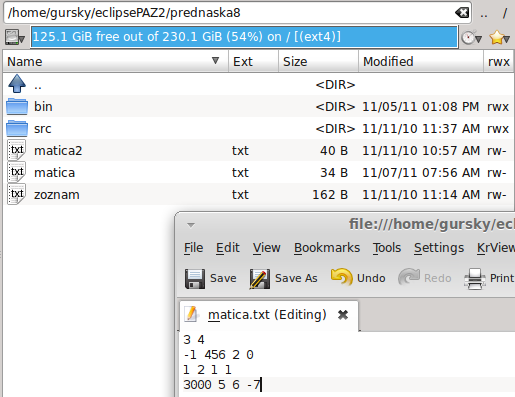 subor
citacSuboru
null
Čítame maticu zo súboru
public int[][] nacitajMaticu(File subor) {
 Scanner citacSuboru = null;
 try {
   citacSuboru = new Scanner(subor);
   int riadkov = citacSuboru.nextInt();
   int stlpcov = citacSuboru.nextInt();
   int[][] pole = new int[riadkov][stlpcov];
   for (int r=0; r < riadkov; r++)
    for (int s=0; s < stlpcov; s++)
     pole[r][s] = citacSuboru.nextInt();
   return pole;
 } catch (FileNotFoundException e) {
   System.out.println("Subor som nenasiel");
 } finally {
   if (citacSuboru != null)
    citacSuboru.close();
 }
 return null;
}
náš program
objekty
reálny svet
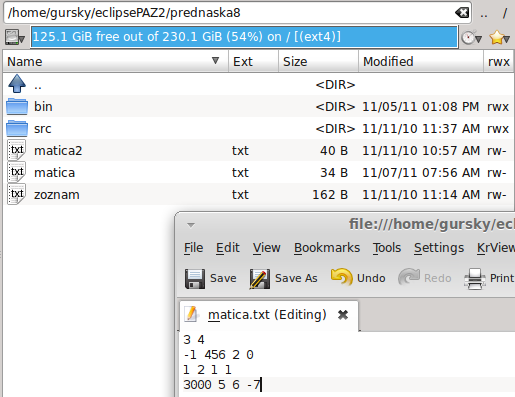 subor
citacSuboru
Čítame maticu zo súboru
public int[][] nacitajMaticu(File subor) {
 Scanner citacSuboru = null;
 try {
   citacSuboru = new Scanner(subor);
   int riadkov = citacSuboru.nextInt();
   int stlpcov = citacSuboru.nextInt();
   int[][] pole = new int[riadkov][stlpcov];
   for (int r=0; r < riadkov; r++)
    for (int s=0; s < stlpcov; s++)
     pole[r][s] = citacSuboru.nextInt();
   return pole;
 } catch (FileNotFoundException e) {
   System.out.println("Subor som nenasiel");
 } finally {
   if (citacSuboru != null)
    citacSuboru.close();
 }
 return null;
}
náš program
objekty
reálny svet
citacSuboru
3 4
-1 456 2 0
1 2 1 1
3000 5 6 -7
Čítame maticu zo súboru
public int[][] nacitajMaticu(File subor) {
 Scanner citacSuboru = null;
 try {
   citacSuboru = new Scanner(subor);
   int riadkov = citacSuboru.nextInt();
   int stlpcov = citacSuboru.nextInt();
   int[][] pole = new int[riadkov][stlpcov];
   for (int r=0; r < riadkov; r++)
    for (int s=0; s < stlpcov; s++)
     pole[r][s] = citacSuboru.nextInt();
   return pole;
 } catch (FileNotFoundException e) {
   System.out.println("Subor som nenasiel");
 } finally {
   if (citacSuboru != null)
    citacSuboru.close();
 }
 return null;
}
náš program
objekty
reálny svet
citacSuboru
3 4
-1 456 2 0
1 2 1 1
3000 5 6 -7
riadkov
3
Čítame maticu zo súboru
public int[][] nacitajMaticu(File subor) {
 Scanner citacSuboru = null;
 try {
   citacSuboru = new Scanner(subor);
   int riadkov = citacSuboru.nextInt();
   int stlpcov = citacSuboru.nextInt();
   int[][] pole = new int[riadkov][stlpcov];
   for (int r=0; r < riadkov; r++)
    for (int s=0; s < stlpcov; s++)
     pole[r][s] = citacSuboru.nextInt();
   return pole;
 } catch (FileNotFoundException e) {
   System.out.println("Subor som nenasiel");
 } finally {
   if (citacSuboru != null)
    citacSuboru.close();
 }
 return null;
}
náš program
objekty
reálny svet
citacSuboru
3 4
-1 456 2 0
1 2 1 1
3000 5 6 -7
stlpcov
riadkov
4
3
Čítame maticu zo súboru
public int[][] nacitajMaticu(File subor) {
 Scanner citacSuboru = null;
 try {
   citacSuboru = new Scanner(subor);
   int riadkov = citacSuboru.nextInt();
   int stlpcov = citacSuboru.nextInt();
   int[][] pole = new int[riadkov][stlpcov];
   for (int r=0; r < riadkov; r++)
    for (int s=0; s < stlpcov; s++)
     pole[r][s] = citacSuboru.nextInt();
   return pole;
 } catch (FileNotFoundException e) {
   System.out.println("Subor som nenasiel");
 } finally {
   if (citacSuboru != null)
    citacSuboru.close();
 }
 return null;
}
náš program
objekty
reálny svet
citacSuboru
3 4
-1 456 2 0
1 2 1 1
3000 5 6 -7
stlpcov
riadkov
0, 0, 0, 0
0, 0, 0, 0
0, 0, 0, 0
4
3
pole
Čítame maticu zo súboru
public int[][] nacitajMaticu(File subor) {
 Scanner citacSuboru = null;
 try {
   citacSuboru = new Scanner(subor);
   int riadkov = citacSuboru.nextInt();
   int stlpcov = citacSuboru.nextInt();
   int[][] pole = new int[riadkov][stlpcov];
   for (int r=0; r < riadkov; r++)
    for (int s=0; s < stlpcov; s++)
     pole[r][s] = citacSuboru.nextInt();
   return pole;
 } catch (FileNotFoundException e) {
   System.out.println("Subor som nenasiel");
 } finally {
   if (citacSuboru != null)
    citacSuboru.close();
 }
 return null;
}
náš program
objekty
reálny svet
citacSuboru
3 4
-1 456 2 0
1 2 1 1
3000 5 6 -7
stlpcov
riadkov
-1, 0, 0, 0
  0, 0, 0, 0
  0, 0, 0, 0
4
3
pole
s
r
0
0
Čítame maticu zo súboru
public int[][] nacitajMaticu(File subor) {
 Scanner citacSuboru = null;
 try {
   citacSuboru = new Scanner(subor);
   int riadkov = citacSuboru.nextInt();
   int stlpcov = citacSuboru.nextInt();
   int[][] pole = new int[riadkov][stlpcov];
   for (int r=0; r < riadkov; r++)
    for (int s=0; s < stlpcov; s++)
     pole[r][s] = citacSuboru.nextInt();
   return pole;
 } catch (FileNotFoundException e) {
   System.out.println("Subor som nenasiel");
 } finally {
   if (citacSuboru != null)
    citacSuboru.close();
 }
 return null;
}
náš program
objekty
reálny svet
citacSuboru
3 4
-1 456 2 0
1 2 1 1
3000 5 6 -7
stlpcov
riadkov
-1, 456, 0, 0
  0, 0, 0, 0
  0, 0, 0, 0
4
3
pole
s
r
1
0
Čítame maticu zo súboru
public int[][] nacitajMaticu(File subor) {
 Scanner citacSuboru = null;
 try {
   citacSuboru = new Scanner(subor);
   int riadkov = citacSuboru.nextInt();
   int stlpcov = citacSuboru.nextInt();
   int[][] pole = new int[riadkov][stlpcov];
   for (int r=0; r < riadkov; r++)
    for (int s=0; s < stlpcov; s++)
     pole[r][s] = citacSuboru.nextInt();
   return pole;
 } catch (FileNotFoundException e) {
   System.out.println("Subor som nenasiel");
 } finally {
   if (citacSuboru != null)
    citacSuboru.close();
 }
 return null;
}
náš program
objekty
reálny svet
citacSuboru
3 4
-1 456 2 0
1 2 1 1
3000 5 6 -7
stlpcov
riadkov
-1, 456, 2, 0
  0, 0, 0, 0
  0, 0, 0, 0
4
3
pole
s
r
2
0
Čítame maticu zo súboru
public int[][] nacitajMaticu(File subor) {
 Scanner citacSuboru = null;
 try {
   citacSuboru = new Scanner(subor);
   int riadkov = citacSuboru.nextInt();
   int stlpcov = citacSuboru.nextInt();
   int[][] pole = new int[riadkov][stlpcov];
   for (int r=0; r < riadkov; r++)
    for (int s=0; s < stlpcov; s++)
     pole[r][s] = citacSuboru.nextInt();
   return pole;
 } catch (FileNotFoundException e) {
   System.out.println("Subor som nenasiel");
 } finally {
   if (citacSuboru != null)
    citacSuboru.close();
 }
 return null;
}
náš program
objekty
reálny svet
citacSuboru
3 4
-1 456 2 0
1 2 1 1
3000 5 6 -7
stlpcov
riadkov
-1, 456, 2, 0
  0, 0, 0, 0
  0, 0, 0, 0
4
3
pole
s
r
3
0
Čítame maticu zo súboru
public int[][] nacitajMaticu(File subor) {
 Scanner citacSuboru = null;
 try {
   citacSuboru = new Scanner(subor);
   int riadkov = citacSuboru.nextInt();
   int stlpcov = citacSuboru.nextInt();
   int[][] pole = new int[riadkov][stlpcov];
   for (int r=0; r < riadkov; r++)
    for (int s=0; s < stlpcov; s++)
     pole[r][s] = citacSuboru.nextInt();
   return pole;
 } catch (FileNotFoundException e) {
   System.out.println("Subor som nenasiel");
 } finally {
   if (citacSuboru != null)
    citacSuboru.close();
 }
 return null;
}
náš program
objekty
reálny svet
citacSuboru
3 4
-1 456 2 0
1 2 1 1
3000 5 6 -7
stlpcov
riadkov
-1, 456, 2, 0
  1, 0, 0, 0
  0, 0, 0, 0
4
3
pole
s
r
0
1
Čítame maticu zo súboru
public int[][] nacitajMaticu(File subor) {
 Scanner citacSuboru = null;
 try {
   citacSuboru = new Scanner(subor);
   int riadkov = citacSuboru.nextInt();
   int stlpcov = citacSuboru.nextInt();
   int[][] pole = new int[riadkov][stlpcov];
   for (int r=0; r < riadkov; r++)
    for (int s=0; s < stlpcov; s++)
     pole[r][s] = citacSuboru.nextInt();
   return pole;
 } catch (FileNotFoundException e) {
   System.out.println("Subor som nenasiel");
 } finally {
   if (citacSuboru != null)
    citacSuboru.close();
 }
 return null;
}
náš program
objekty
reálny svet
citacSuboru
3 4
-1 456 2 0
1 2 1 1
3000 5 6 -7
stlpcov
riadkov
-1, 456, 2, 0
  1, 2, 1, 1
  3000, 5, 6, -7
4
3
pole
s
r
3
2
Zasa čítame maticu zo súboru
Vytvorme si metódu, ktorá načíta zo súboru maticu čísiel, ale:
V prvom riadku nie je uvedený počet riadkov a počet stĺpcov, ale rovno prvý riadok matice
-1 456 2 0
1 2 1 1
3000 5 6 -7
Zasa čítame maticu zo súboru
Vytvorme si metódu, ktorá načíta zo súboru maticu čísiel, ale:
V prvom riadku nie je uvedený počet riadkov a počet stĺpcov, ale rovno prvý riadok matice
Aké veľké dvojrozmerné pole máme vytvoriť?
Zasa čítame maticu zo súboru
Vytvorme si metódu, ktorá načíta zo súboru maticu čísiel, ale:
V prvom riadku nie je uvedený počet riadkov a počet stĺpcov, ale rovno prvý riadok matice
Aké veľké dvojrozmerné pole máme vytvoriť?
Prvé riešenie : nejaké „určite väčšie“ ako dáta (napr. 20x20)
Pamätám si použitú časť dvojrozmerného poľa
-1 456  2  0 0 0 ...
   1   2  1  1 0 0 ...
3000   5  6 -7 0 0 ...
   0   0  0  0 0 0 ...
 ...               ...
stlpcov
riadkov
4
3
Zasa čítame maticu zo súboru
Vytvorme si metódu, ktorá načíta zo súboru maticu čísiel, ale:
V prvom riadku nie je uvedený počet riadkov a počet stĺpcov, ale rovno prvý riadok matice
Aké veľké dvojrozmerné pole máme vytvoriť?
Prvé riešenie : nejaké „určite väčšie“ ako dáta (napr. 20x20)
Pamätám si použitú časť dvojrozmerného poľa
Použijem zbytočne väčšiu RAMku, alebo podcením veľkosť
Časté riešenie: skúsite si ho doma alebo na cvičení 
Po ňom môže nasledovať kopírovanie do presného poľa
Zasa čítame maticu zo súboru
Vytvorme si metódu, ktorá načíta zo súboru maticu čísiel, ale:
V prvom riadku nie je uvedený počet riadkov a počet stĺpcov, ale rovno prvý riadok matice
Aké veľké dvojrozmerné pole máme vytvoriť?
Prvé riešenie : nejaké „určite väčšie“ ako dáta (napr. 20x20)
Pamätám si použitú časť dvojrozmerného poľa
Použijem zbytočne väčšiu RAMku, alebo podcením veľkosť
Časté riešenie: skúsite si ho doma alebo na cvičení
Po ňom môže nasledovať kopírovanie do presného poľa
Druhé riešenie : Najprv si zistím počet riadkov a stĺpcov, potom vytvorím pole presnej veľkosti a nakoniec ho naplním
Zisťujeme veľkosť matice v súbore
public int[][] nacitajLubovolnuMaticu(File subor) {
  Scanner citacSuboru = null;
  try {
    citacSuboru = new Scanner(subor);
    int stlpcov = 0;
    int riadkov = 0;
    while (citacSuboru.hasNextLine()) {
      String riadok = citacSuboru.nextLine();
      riadkov++;
      Scanner citacRiadka = new Scanner(riadok);
      stlpcov = 0;
      while (citacRiadka.hasNextInt()) {
        citacRiadka.nextInt();
        stlpcov++;
      }
    }
    citacSuboru.close();
    citacSuboru = new Scanner(subor);
náš program
objekty
reálny svet
citacSuboru
-1 456 2 0
1 2 1 1
3000 5 6 -7
Zisťujeme veľkosť matice v súbore
public int[][] nacitajLubovolnuMaticu(File subor) {
  Scanner citacSuboru = null;
  try {
    citacSuboru = new Scanner(subor);
    int stlpcov = 0;
    int riadkov = 0;
    while (citacSuboru.hasNextLine()) {
      String riadok = citacSuboru.nextLine();
      riadkov++;
      Scanner citacRiadka = new Scanner(riadok);
      stlpcov = 0;
      while (citacRiadka.hasNextInt()) {
        citacRiadka.nextInt();
        stlpcov++;
      }
    }
    citacSuboru.close();
    citacSuboru = new Scanner(subor);
náš program
objekty
reálny svet
citacSuboru
-1 456 2 0
1 2 1 1
3000 5 6 -7
stlpcov
riadkov
true
0
0
Zisťujeme veľkosť matice v súbore
…
    while (citacSuboru.hasNextLine()) {
      String riadok = citacSuboru.nextLine();
      riadkov++;
      Scanner citacRiadka = new Scanner(riadok);
      stlpcov = 0;
      while (citacRiadka.hasNextInt()) {
        citacRiadka.nextInt();
        stlpcov++;
      }
    }
    citacSuboru.close();
    citacSuboru = new Scanner(subor);
náš program
objekty
reálny svet
citacSuboru
-1 456 2 0
1 2 1 1
3000 5 6 -7
stlpcov
riadkov
"-1 456 2 0"
0
0
riadok
Zisťujeme veľkosť matice v súbore
…
    while (citacSuboru.hasNextLine()) {
      String riadok = citacSuboru.nextLine();
      riadkov++;
      Scanner citacRiadka = new Scanner(riadok);
      stlpcov = 0;
      while (citacRiadka.hasNextInt()) {
        citacRiadka.nextInt();
        stlpcov++;
      }
    }
    citacSuboru.close();
    citacSuboru = new Scanner(subor);
náš program
objekty
reálny svet
citacSuboru
-1 456 2 0
1 2 1 1
3000 5 6 -7
stlpcov
riadkov
"-1 456 2 0"
0
1
riadok
Zisťujeme veľkosť matice v súbore
…
    while (citacSuboru.hasNextLine()) {
      String riadok = citacSuboru.nextLine();
      riadkov++;
      Scanner citacRiadka = new Scanner(riadok);
      stlpcov = 0;
      while (citacRiadka.hasNextInt()) {
        citacRiadka.nextInt();
        stlpcov++;
      }
    }
    citacSuboru.close();
    citacSuboru = new Scanner(subor);
náš program
objekty
reálny svet
citacSuboru
-1 456 2 0
1 2 1 1
3000 5 6 -7
stlpcov
riadkov
"-1 456 2 0"
0
1
riadok
citacRiadka
Zisťujeme veľkosť matice v súbore
…
    while (citacSuboru.hasNextLine()) {
      String riadok = citacSuboru.nextLine();
      riadkov++;
      Scanner citacRiadka = new Scanner(riadok);
      stlpcov = 0;
      while (citacRiadka.hasNextInt()) {
        citacRiadka.nextInt();
        stlpcov++;
      }
    }
    citacSuboru.close();
    citacSuboru = new Scanner(subor);
náš program
objekty
reálny svet
citacSuboru
-1 456 2 0
1 2 1 1
3000 5 6 -7
stlpcov
riadkov
"-1 456 2 0"
0
1
riadok
citacRiadka
Zisťujeme veľkosť matice v súbore
…
    while (citacSuboru.hasNextLine()) {
      String riadok = citacSuboru.nextLine();
      riadkov++;
      Scanner citacRiadka = new Scanner(riadok);
      stlpcov = 0;
      while (citacRiadka.hasNextInt()) {
        citacRiadka.nextInt();
        stlpcov++;
      }
    }
    citacSuboru.close();
    citacSuboru = new Scanner(subor);
náš program
objekty
reálny svet
citacSuboru
-1 456 2 0
1 2 1 1
3000 5 6 -7
stlpcov
riadkov
"-1 456 2 0"
0
1
riadok
true
citacRiadka
Zisťujeme veľkosť matice v súbore
…
    while (citacSuboru.hasNextLine()) {
      String riadok = citacSuboru.nextLine();
      riadkov++;
      Scanner citacRiadka = new Scanner(riadok);
      stlpcov = 0;
      while (citacRiadka.hasNextInt()) {
        citacRiadka.nextInt();
        stlpcov++;
      }
    }
    citacSuboru.close();
    citacSuboru = new Scanner(subor);
náš program
objekty
reálny svet
citacSuboru
-1 456 2 0
1 2 1 1
3000 5 6 -7
stlpcov
riadkov
"-1 456 2 0"
0
1
riadok
-1
citacRiadka
Zisťujeme veľkosť matice v súbore
…
    while (citacSuboru.hasNextLine()) {
      String riadok = citacSuboru.nextLine();
      riadkov++;
      Scanner citacRiadka = new Scanner(riadok);
      stlpcov = 0;
      while (citacRiadka.hasNextInt()) {
        citacRiadka.nextInt();
        stlpcov++;
      }
    }
    citacSuboru.close();
    citacSuboru = new Scanner(subor);
náš program
objekty
reálny svet
citacSuboru
-1 456 2 0
1 2 1 1
3000 5 6 -7
stlpcov
riadkov
"-1 456 2 0"
1
1
riadok
citacRiadka
Zisťujeme veľkosť matice v súbore
…
    while (citacSuboru.hasNextLine()) {
      String riadok = citacSuboru.nextLine();
      riadkov++;
      Scanner citacRiadka = new Scanner(riadok);
      stlpcov = 0;
      while (citacRiadka.hasNextInt()) {
        citacRiadka.nextInt();
        stlpcov++;
      }
    }
    citacSuboru.close();
    citacSuboru = new Scanner(subor);
náš program
objekty
reálny svet
citacSuboru
-1 456 2 0
1 2 1 1
3000 5 6 -7
stlpcov
riadkov
"-1 456 2 0"
1
1
riadok
true
citacRiadka
Zisťujeme veľkosť matice v súbore
…
    while (citacSuboru.hasNextLine()) {
      String riadok = citacSuboru.nextLine();
      riadkov++;
      Scanner citacRiadka = new Scanner(riadok);
      stlpcov = 0;
      while (citacRiadka.hasNextInt()) {
        citacRiadka.nextInt();
        stlpcov++;
      }
    }
    citacSuboru.close();
    citacSuboru = new Scanner(subor);
náš program
objekty
reálny svet
citacSuboru
-1 456 2 0
1 2 1 1
3000 5 6 -7
stlpcov
riadkov
"-1 456 2 0"
1
1
riadok
456
citacRiadka
Zisťujeme veľkosť matice v súbore
…
    while (citacSuboru.hasNextLine()) {
      String riadok = citacSuboru.nextLine();
      riadkov++;
      Scanner citacRiadka = new Scanner(riadok);
      stlpcov = 0;
      while (citacRiadka.hasNextInt()) {
        citacRiadka.nextInt();
        stlpcov++;
      }
    }
    citacSuboru.close();
    citacSuboru = new Scanner(subor);
náš program
objekty
reálny svet
citacSuboru
-1 456 2 0
1 2 1 1
3000 5 6 -7
stlpcov
riadkov
"-1 456 2 0"
2
1
riadok
citacRiadka
Zisťujeme veľkosť matice v súbore
…
    while (citacSuboru.hasNextLine()) {
      String riadok = citacSuboru.nextLine();
      riadkov++;
      Scanner citacRiadka = new Scanner(riadok);
      stlpcov = 0;
      while (citacRiadka.hasNextInt()) {
        citacRiadka.nextInt();
        stlpcov++;
      }
    }
    citacSuboru.close();
    citacSuboru = new Scanner(subor);
náš program
objekty
reálny svet
citacSuboru
-1 456 2 0
1 2 1 1
3000 5 6 -7
stlpcov
riadkov
"-1 456 2 0"
4
1
riadok
citacRiadka
Zisťujeme veľkosť matice v súbore
…
    while (citacSuboru.hasNextLine()) {
      String riadok = citacSuboru.nextLine();
      riadkov++;
      Scanner citacRiadka = new Scanner(riadok);
      stlpcov = 0;
      while (citacRiadka.hasNextInt()) {
        citacRiadka.nextInt();
        stlpcov++;
      }
    }
    citacSuboru.close();
    citacSuboru = new Scanner(subor);
náš program
objekty
reálny svet
citacSuboru
-1 456 2 0
1 2 1 1
3000 5 6 -7
stlpcov
riadkov
"-1 456 2 0"
4
1
riadok
false
citacRiadka
Zisťujeme veľkosť matice v súbore
…
    while (citacSuboru.hasNextLine()) {
      String riadok = citacSuboru.nextLine();
      riadkov++;
      Scanner citacRiadka = new Scanner(riadok);
      stlpcov = 0;
      while (citacRiadka.hasNextInt()) {
        citacRiadka.nextInt();
        stlpcov++;
      }
    }
    citacSuboru.close();
    citacSuboru = new Scanner(subor);
náš program
objekty
reálny svet
citacSuboru
-1 456 2 0
1 2 1 1
3000 5 6 -7
stlpcov
riadkov
4
1
true
Zisťujeme veľkosť matice v súbore
…
    while (citacSuboru.hasNextLine()) {
      String riadok = citacSuboru.nextLine();
      riadkov++;
      Scanner citacRiadka = new Scanner(riadok);
      stlpcov = 0;
      while (citacRiadka.hasNextInt()) {
        citacRiadka.nextInt();
        stlpcov++;
      }
    }
    citacSuboru.close();
    citacSuboru = new Scanner(subor);
náš program
objekty
reálny svet
citacSuboru
-1 456 2 0
1 2 1 1
3000 5 6 -7
stlpcov
riadkov
"1 2 1 1"
4
1
riadok
Zisťujeme veľkosť matice v súbore
…
    while (citacSuboru.hasNextLine()) {
      String riadok = citacSuboru.nextLine();
      riadkov++;
      Scanner citacRiadka = new Scanner(riadok);
      stlpcov = 0;
      while (citacRiadka.hasNextInt()) {
        citacRiadka.nextInt();
        stlpcov++;
      }
    }
    citacSuboru.close();
    citacSuboru = new Scanner(subor);
náš program
objekty
reálny svet
citacSuboru
-1 456 2 0
1 2 1 1
3000 5 6 -7
stlpcov
riadkov
"1 2 1 1"
4
2
riadok
Zisťujeme veľkosť matice v súbore
…
    while (citacSuboru.hasNextLine()) {
      String riadok = citacSuboru.nextLine();
      riadkov++;
      Scanner citacRiadka = new Scanner(riadok);
      stlpcov = 0;
      while (citacRiadka.hasNextInt()) {
        citacRiadka.nextInt();
        stlpcov++;
      }
    }
    citacSuboru.close();
    citacSuboru = new Scanner(subor);
náš program
objekty
reálny svet
citacSuboru
-1 456 2 0
1 2 1 1
3000 5 6 -7
stlpcov
riadkov
"1 2 1 1"
4
2
riadok
citacRiadka
Zisťujeme veľkosť matice v súbore
…
    while (citacSuboru.hasNextLine()) {
      String riadok = citacSuboru.nextLine();
      riadkov++;
      Scanner citacRiadka = new Scanner(riadok);
      stlpcov = 0;
      while (citacRiadka.hasNextInt()) {
        citacRiadka.nextInt();
        stlpcov++;
      }
    }
    citacSuboru.close();
    citacSuboru = new Scanner(subor);
náš program
objekty
reálny svet
citacSuboru
-1 456 2 0
1 2 1 1
3000 5 6 -7
stlpcov
riadkov
"1 2 1 1"
0
2
riadok
citacRiadka
Zisťujeme veľkosť matice v súbore
…
    while (citacSuboru.hasNextLine()) {
      String riadok = citacSuboru.nextLine();
      riadkov++;
      Scanner citacRiadka = new Scanner(riadok);
      stlpcov = 0;
      while (citacRiadka.hasNextInt()) {
        citacRiadka.nextInt();
        stlpcov++;
      }
    }
    citacSuboru.close();
    citacSuboru = new Scanner(subor);
náš program
objekty
reálny svet
citacSuboru
-1 456 2 0
1 2 1 1
3000 5 6 -7
stlpcov
riadkov
"1 2 1 1"
0
2
riadok
true
citacRiadka
Zisťujeme veľkosť matice v súbore
…
    while (citacSuboru.hasNextLine()) {
      String riadok = citacSuboru.nextLine();
      riadkov++;
      Scanner citacRiadka = new Scanner(riadok);
      stlpcov = 0;
      while (citacRiadka.hasNextInt()) {
        citacRiadka.nextInt();
        stlpcov++;
      }
    }
    citacSuboru.close();
    citacSuboru = new Scanner(subor);
náš program
objekty
reálny svet
citacSuboru
-1 456 2 0
1 2 1 1
3000 5 6 -7
stlpcov
riadkov
"1 2 1 1"
0
2
riadok
1
citacRiadka
Zisťujeme veľkosť matice v súbore
…
    while (citacSuboru.hasNextLine()) {
      String riadok = citacSuboru.nextLine();
      riadkov++;
      Scanner citacRiadka = new Scanner(riadok);
      stlpcov = 0;
      while (citacRiadka.hasNextInt()) {
        citacRiadka.nextInt();
        stlpcov++;
      }
    }
    citacSuboru.close();
    citacSuboru = new Scanner(subor);
náš program
objekty
reálny svet
citacSuboru
-1 456 2 0
1 2 1 1
3000 5 6 -7
stlpcov
riadkov
"1 2 1 1"
1
2
riadok
citacRiadka
Zisťujeme veľkosť matice v súbore
…
    while (citacSuboru.hasNextLine()) {
      String riadok = citacSuboru.nextLine();
      riadkov++;
      Scanner citacRiadka = new Scanner(riadok);
      stlpcov = 0;
      while (citacRiadka.hasNextInt()) {
        citacRiadka.nextInt();
        stlpcov++;
      }
    }
    citacSuboru.close();
    citacSuboru = new Scanner(subor);
náš program
objekty
reálny svet
citacSuboru
-1 456 2 0
1 2 1 1
3000 5 6 -7
stlpcov
riadkov
"1 2 1 1"
4
2
riadok
citacRiadka
Zisťujeme veľkosť matice v súbore
…
    while (citacSuboru.hasNextLine()) {
      String riadok = citacSuboru.nextLine();
      riadkov++;
      Scanner citacRiadka = new Scanner(riadok);
      stlpcov = 0;
      while (citacRiadka.hasNextInt()) {
        citacRiadka.nextInt();
        stlpcov++;
      }
    }
    citacSuboru.close();
    citacSuboru = new Scanner(subor);
náš program
objekty
reálny svet
citacSuboru
-1 456 2 0
1 2 1 1
3000 5 6 -7
stlpcov
riadkov
"1 2 1 1"
4
2
riadok
false
citacRiadka
Zisťujeme veľkosť matice v súbore
…
    while (citacSuboru.hasNextLine()) {
      String riadok = citacSuboru.nextLine();
      riadkov++;
      Scanner citacRiadka = new Scanner(riadok);
      stlpcov = 0;
      while (citacRiadka.hasNextInt()) {
        citacRiadka.nextInt();
        stlpcov++;
      }
    }
    citacSuboru.close();
    citacSuboru = new Scanner(subor);
náš program
objekty
reálny svet
citacSuboru
-1 456 2 0
1 2 1 1
3000 5 6 -7
stlpcov
riadkov
4
2
true
Zisťujeme veľkosť matice v súbore
…
    while (citacSuboru.hasNextLine()) {
      String riadok = citacSuboru.nextLine();
      riadkov++;
      Scanner citacRiadka = new Scanner(riadok);
      stlpcov = 0;
      while (citacRiadka.hasNextInt()) {
        citacRiadka.nextInt();
        stlpcov++;
      }
    }
    citacSuboru.close();
    citacSuboru = new Scanner(subor);
náš program
objekty
reálny svet
citacSuboru
-1 456 2 0
1 2 1 1
3000 5 6 -7
stlpcov
riadkov
“3000 5 6 -7"
4
2
riadok
Zisťujeme veľkosť matice v súbore
…
    while (citacSuboru.hasNextLine()) {
      String riadok = citacSuboru.nextLine();
      riadkov++;
      Scanner citacRiadka = new Scanner(riadok);
      stlpcov = 0;
      while (citacRiadka.hasNextInt()) {
        citacRiadka.nextInt();
        stlpcov++;
      }
    }
    citacSuboru.close();
    citacSuboru = new Scanner(subor);
náš program
objekty
reálny svet
citacSuboru
-1 456 2 0
1 2 1 1
3000 5 6 -7
stlpcov
riadkov
“3000 5 6 -7"
4
3
riadok
Zisťujeme veľkosť matice v súbore
…
    while (citacSuboru.hasNextLine()) {
      String riadok = citacSuboru.nextLine();
      riadkov++;
      Scanner citacRiadka = new Scanner(riadok);
      stlpcov = 0;
      while (citacRiadka.hasNextInt()) {
        citacRiadka.nextInt();
        stlpcov++;
      }
    }
    citacSuboru.close();
    citacSuboru = new Scanner(subor);
náš program
objekty
reálny svet
citacSuboru
-1 456 2 0
1 2 1 1
3000 5 6 -7
stlpcov
riadkov
“3000 5 6 -7"
4
3
riadok
citacRiadka
Zisťujeme veľkosť matice v súbore
…
    while (citacSuboru.hasNextLine()) {
      String riadok = citacSuboru.nextLine();
      riadkov++;
      Scanner citacRiadka = new Scanner(riadok);
      stlpcov = 0;
      while (citacRiadka.hasNextInt()) {
        citacRiadka.nextInt();
        stlpcov++;
      }
    }
    citacSuboru.close();
    citacSuboru = new Scanner(subor);
náš program
objekty
reálny svet
citacSuboru
-1 456 2 0
1 2 1 1
3000 5 6 -7
stlpcov
riadkov
“3000 5 6 -7"
0
3
riadok
citacRiadka
Zisťujeme veľkosť matice v súbore
…
    while (citacSuboru.hasNextLine()) {
      String riadok = citacSuboru.nextLine();
      riadkov++;
      Scanner citacRiadka = new Scanner(riadok);
      stlpcov = 0;
      while (citacRiadka.hasNextInt()) {
        citacRiadka.nextInt();
        stlpcov++;
      }
    }
    citacSuboru.close();
    citacSuboru = new Scanner(subor);
náš program
objekty
reálny svet
citacSuboru
-1 456 2 0
1 2 1 1
3000 5 6 -7
stlpcov
riadkov
“3000 5 6 -7"
0
3
riadok
true
citacRiadka
Zisťujeme veľkosť matice v súbore
…
    while (citacSuboru.hasNextLine()) {
      String riadok = citacSuboru.nextLine();
      riadkov++;
      Scanner citacRiadka = new Scanner(riadok);
      stlpcov = 0;
      while (citacRiadka.hasNextInt()) {
        citacRiadka.nextInt();
        stlpcov++;
      }
    }
    citacSuboru.close();
    citacSuboru = new Scanner(subor);
náš program
objekty
reálny svet
citacSuboru
-1 456 2 0
1 2 1 1
3000 5 6 -7
stlpcov
riadkov
“3000 5 6 -7"
4
3
riadok
citacRiadka
Zisťujeme veľkosť matice v súbore
…
    while (citacSuboru.hasNextLine()) {
      String riadok = citacSuboru.nextLine();
      riadkov++;
      Scanner citacRiadka = new Scanner(riadok);
      stlpcov = 0;
      while (citacRiadka.hasNextInt()) {
        citacRiadka.nextInt();
        stlpcov++;
      }
    }
    citacSuboru.close();
    citacSuboru = new Scanner(subor);
náš program
objekty
reálny svet
citacSuboru
-1 456 2 0
1 2 1 1
3000 5 6 -7
stlpcov
riadkov
“3000 5 6 -7"
4
3
riadok
false
citacRiadka
Zisťujeme veľkosť matice v súbore
…
    while (citacSuboru.hasNextLine()) {
      String riadok = citacSuboru.nextLine();
      riadkov++;
      Scanner citacRiadka = new Scanner(riadok);
      stlpcov = 0;
      while (citacRiadka.hasNextInt()) {
        citacRiadka.nextInt();
        stlpcov++;
      }
    }
    citacSuboru.close();
    citacSuboru = new Scanner(subor);
Končí vonkajší while cyklus
riadkov == 3
stlpcov == 4
náš program
objekty
reálny svet
citacSuboru
-1 456 2 0
1 2 1 1
3000 5 6 -7
stlpcov
riadkov
4
3
false
Zisťujeme veľkosť matice v súbore
…
    while (citacSuboru.hasNextLine()) {
      String riadok = citacSuboru.nextLine();
      riadkov++;
      Scanner citacRiadka = new Scanner(riadok);
      stlpcov = 0;
      while (citacRiadka.hasNextInt()) {
        citacRiadka.nextInt();
        stlpcov++;
      }
    }
    citacSuboru.close();
    citacSuboru = new Scanner(subor);
    int[][] pole = new int[riadkov][stlpcov];
    for (int r=0; r < riadkov; r++) {
      for (int s=0; s < stlpcov; s++) {
        pole[r][s] = citacSuboru.nextInt();
      }
    }
    return pole;
…
Stačí iba použiť známy prístup z predchádzajúcej metódy
Čítame množinu tvarov
Vytvorme si metódu, ktorá načíta zo súboru množinu tvarov, ktoré treba vykresliť
V súbore
ciara x1 y1 x2 y2 farba hrúbka
Napr. ciara 10 20 100 200 blue 10
kruh x y polomer farba
Napr. kruh 150 150 30 red
obdlzdnik x1 y1 x2 y2 farba
Napr. obdlzdnik 100 200 120 240 yellow
V programe:
plocha.ciara(10, 20, 100, 200, Color.blue, 10);
plocha.kruh(150, 150, 30, Color.red);
plocha.obdlzdnik(100, 200, 120, 240, Color.yellow);
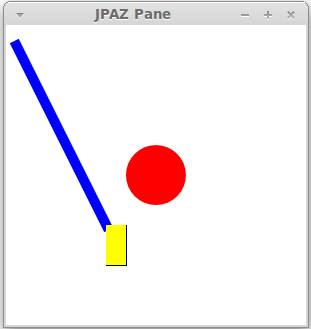 Ďakujem za pozornosť !
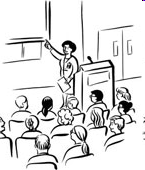 Použité obrázky v prezentácii: www.thecolor.com